Exploring 
the Origin of Mass 
using Pseudoscalar Mesons
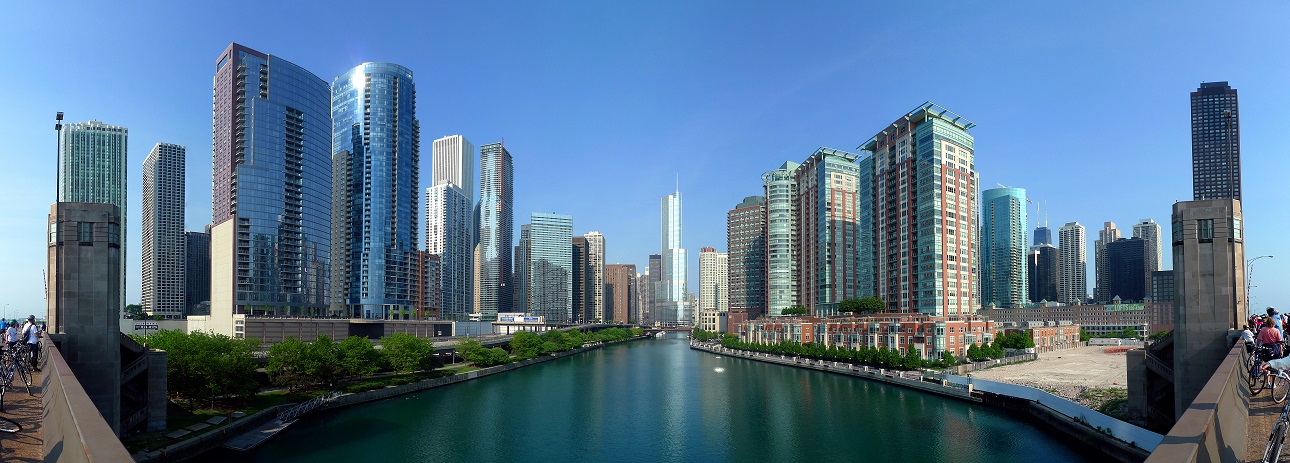 Craig Roberts
Strong Interactions in the Standard Model
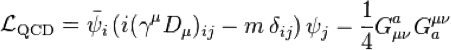 Only apparent scale in chromodynamics is mass of the quark field
Quark mass is said to be generated by Higgs boson.
In connection with everyday matter, that mass is 1/250th of the natural (empirical) scale for strong interactions,
	viz. more-than two orders-of-magnitude smaller
Plainly, the Higgs-generated mass is very far removed from the natural scale for strongly-interacting matter
Nuclear physics mass-scale – 1 GeV – is an emergent feature of the Standard Model
No amount of staring at LQCD can reveal that scale
Contrast with quantum electrodynamics, e.g. spectrum of hydrogen levels measured in units of me, which appears in LQED
Craig Roberts. Exploring the Origin of Mass
8th GHP Workshop 2019/04/10-12 ... (46)
2
Trace Anomaly
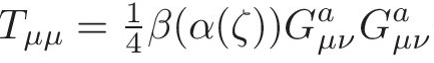 Classically, in a scale invariant theory 
	the energy-momentum tensor must be traceless: Tμμ ≡ 0 
Regularisation and renormalisation of (ultraviolet) divergences in Quantum Chromodynamics introduces a mass-scale 
… dimensional transmutation: mass-dimensionless quantities become dependent on a mass-scale, ζ
α → α(ζ) in QCD’s (massless) Lagrangian density, L(m=0)
⇒ ∂μDμ = δL/δσ = αβ(α) dL/dα = β(α) ¼Gμν Gμν = Tρρ =: Θ0
Quantisation of renormalisable four-dimensional theory forces nonzero value for trace of energy-momentum tensor
Trace anomaly
QCD β function
Craig Roberts. Exploring the Origin of Mass
3
8th GHP Workshop 2019/04/10-12 ... (46)
[Speaker Notes: Alpha -> alpha(zeta) seems to be enough to generate M(zeta), which is large for zeta small.]
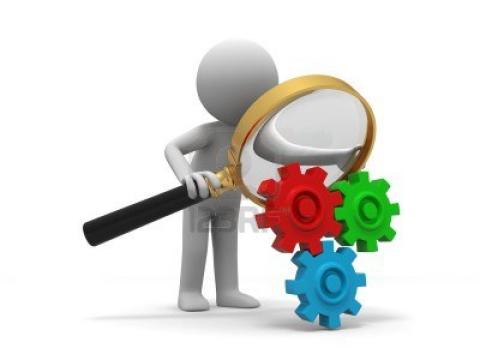 Where is the mass?
Craig Roberts. Exploring the Origin of Mass
4
8th GHP Workshop 2019/04/10-12 ... (46)
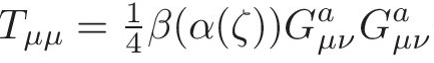 Trace Anomaly
Knowing that a trace anomaly exists does not deliver a great deal
	… Indicates only that a mass-scale must exist
Can one compute and/or understand the magnitude of that scale?
One can certainly measure the magnitude … consider proton:




In the chiral limit the entirety of the proton’s mass is produced by the trace anomaly, Θ0 
	… In QCD, Θ0 measures the strength of gluon self-interactions 
	… so, from one perspective, 
		mp is (somehow) completely generated by glue.
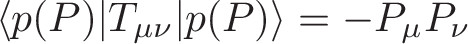 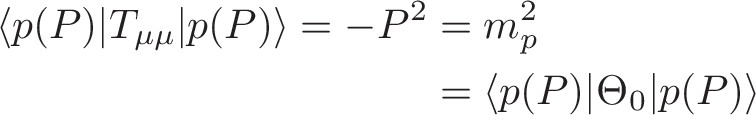 Craig Roberts. Exploring the Origin of Mass
5
8th GHP Workshop 2019/04/10-12 ... (46)
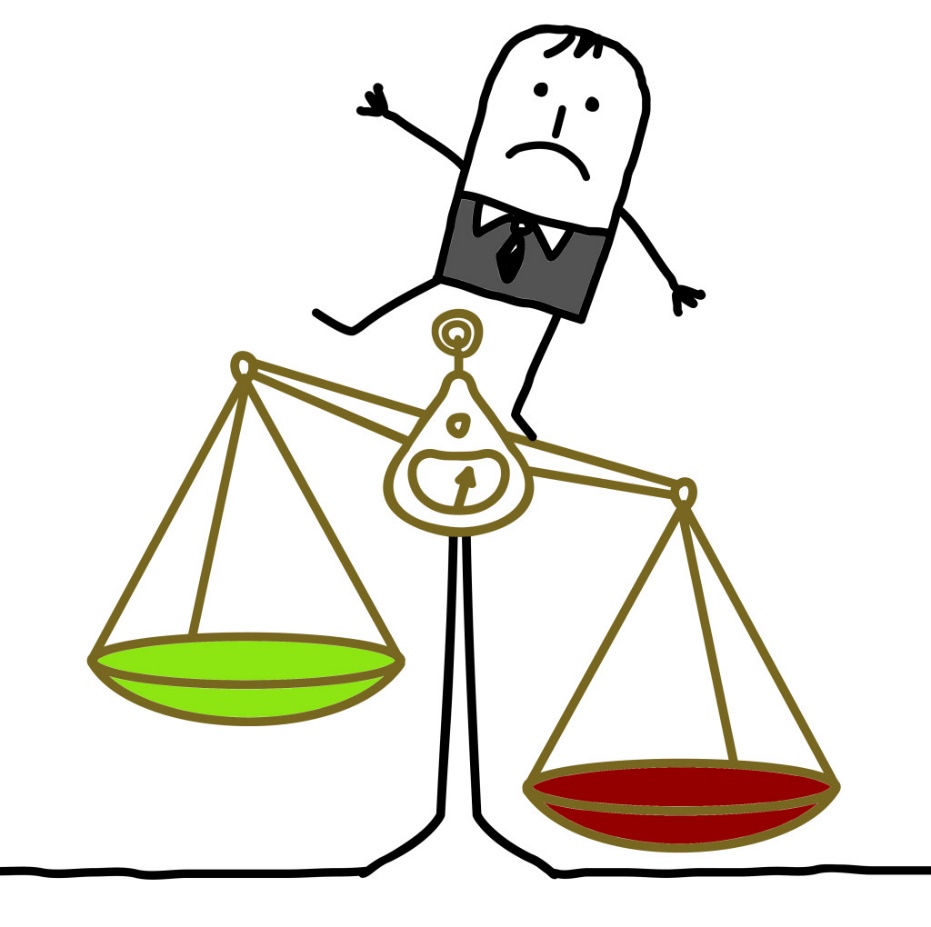 On the other hand …
Craig Roberts. Exploring the Origin of Mass
6
8th GHP Workshop 2019/04/10-12 ... (46)
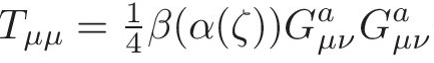 Trace Anomaly
In the chiral limit
					⇒
Does this mean that the scale anomaly vanishes trivially in the pion state, i.e. gluons contribute nothing to the pion mass? 
Difficult way to obtain “zero”!
Easier to imagine that “zero” owes to cancellations between different operator contributions to the expectation value of Θ0.  
Of course, such precise cancellation should not be an accident.  
It could only arise naturally because 
of some symmetry and/or symmetry-breaking pattern.
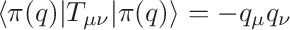 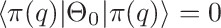 Craig Roberts. Exploring the Origin of Mass
7
8th GHP Workshop 2019/04/10-12 ... (46)
Whence “1” and yet “0” ?
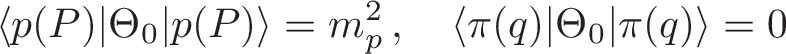 No statement of the question 
	“How does the mass of the proton arise?” 
	is complete without the additional clause 
	“How does the pion remain massless?”
Natural visible-matter mass-scale must emerge simultaneously with apparent preservation of scale invariance in related systems
Expectation value of Θ0 in pion is always zero, irrespective of the size of the natural mass-scale for strong interactions = mp
Craig Roberts. Exploring the Origin of Mass
8
8th GHP Workshop 2019/04/10-12 ... (46)
Whence “1” and yet “0” ?
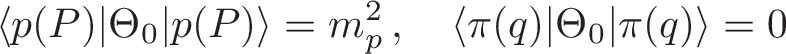 No statement of the question 
	“How does the mass of the proton arise?” 
	is complete without the additional clause 
	“How does the pion remain massless?”
Natural visible-matter mass-scale must emerge simultaneously with apparent preservation of scale invariance in related systems
Expectation value of Θ0 in pion is always zero, irrespective of the size of the natural mass-scale for strong interactions = mp
Elucidate the entire array
of empirical consequences
of the mechanism responsible 
so that the theory can be validated
Craig Roberts. Exploring the Origin of Mass
9
8th GHP Workshop 2019/04/10-12 ... (46)
Pinch Technique: Theory and Applications
Daniele Binosi & Joannis Papavassiliou
Phys. Rept. 479 (2009) 1-152
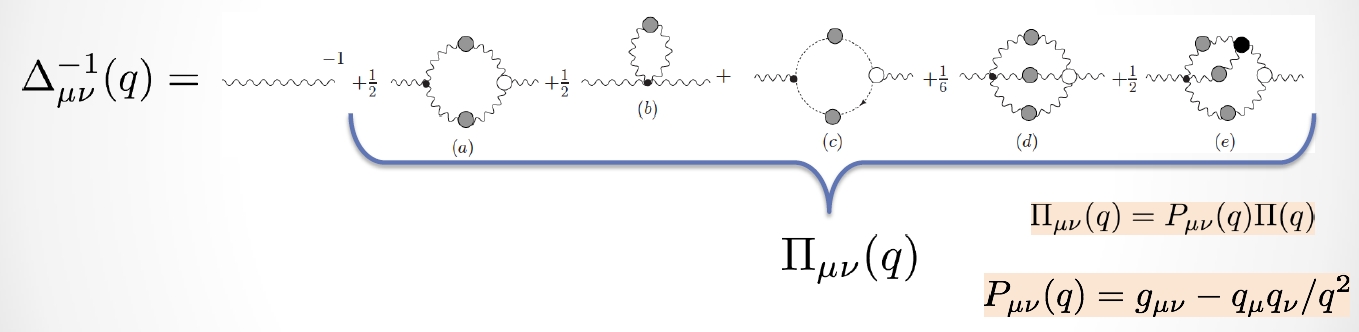 Gluon Gap Equation
Craig Roberts. Exploring the Origin of Mass
10
8th GHP Workshop 2019/04/10-12 ... (46)
Bridging a gap between continuum-QCD and ab initio predictions of hadron observables, D. Binosi et al., arXiv:1412.4782 [nucl-th], Phys. Lett. B742 (2015) 183-188
In QCD: Gluonsbecome massive!
Running gluon mass

 
Gluons are cannibals – a particle species whose members become massive by eating each other!
μg ≈ ½ mp
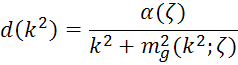 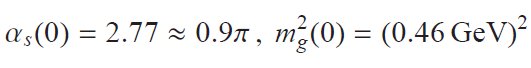 Expression of trace anomaly:
Massless glue becomes massive
gluon mass-squared function
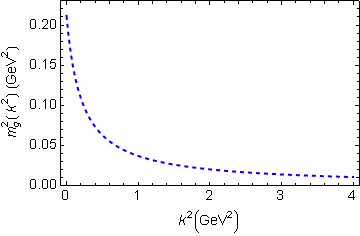 Power-law suppressed in ultraviolet, so invisible in perturbation theory
5%
Interaction model for the gap equation, S.-x.Qin et al., arXiv:1108.0603 [nucl-th], Phys. Rev. C 84 (2011) 042202(R) [5 pages]
Class A: Combining DSE, lQCD and pQCD analyses of QCD’s gauge sector
Craig Roberts. Exploring the Origin of Mass
11
8th GHP Workshop 2019/04/10-12 ... (46)
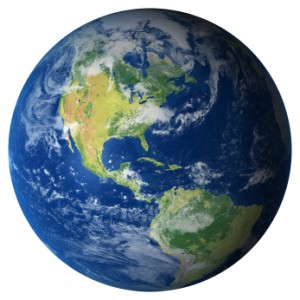 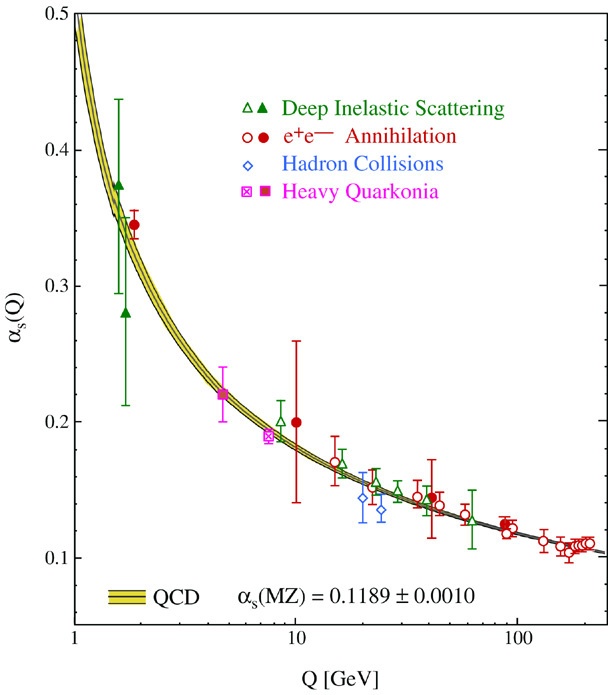 This is where we live
⇐
What’s happening 
out here?!
QCD’s Running Coupling
Craig Roberts. Exploring the Origin of Mass
8th GHP Workshop 2019/04/10-12 ... (46)
12
Process independent strong running coupling
Binosi, Mezrag, Papavassiliou, Roberts, Rodriguez-Quintero
arXiv:1612.04835 [nucl-th], Phys. Rev. D 96 (2017) 054026/1-7
The QCD Running Coupling, 
A. Deur, S. J. Brodsky and G. F. de Teramond, 
Prog. Part. Nucl. Phys. 90 (2016) 1-74
Process-independent effective-charge in QCD
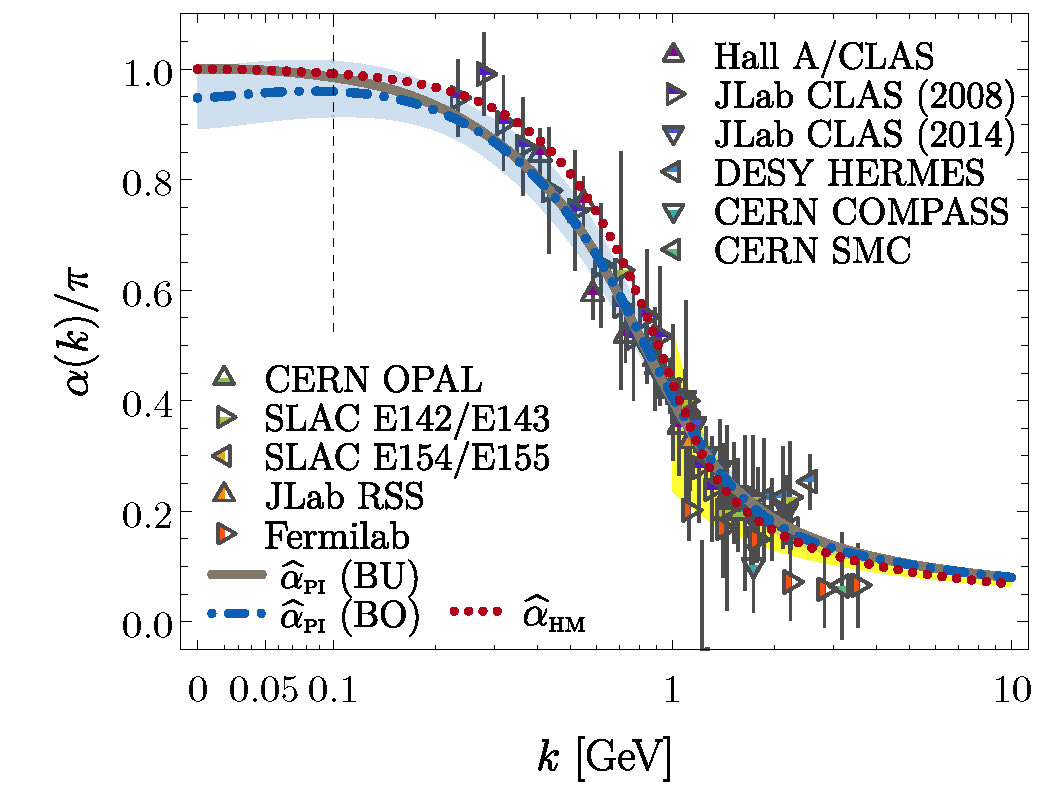 Modern continuum & lattice methods for analysing gauge sector enable 
       “Gell-Mann – Low” 
running charge to be defined in QCD
Combined continuum and lattice analysis of QCD’s gauge sector yields a parameter-free prediction
N.B. Qualitative change in α̂PI(k) at k ≈ ½ mp
Craig Roberts. Exploring the Origin of Mass
8th GHP Workshop 2019/04/10-12 ... (46)
13
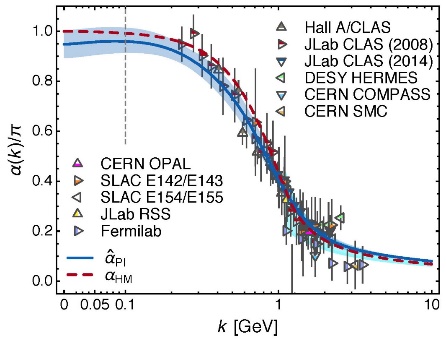 QCD Effective Charge
α̂PI is a new type of effective charge
direct analogue of the Gell-Mann–Low effective coupling in QED, i.e. completely determined by the gauge-boson two-point function.
α̂PI  is 
process-independent
appears in every one of QCD’s dynamical equations of motion
known to unify a vast array of observables
α̂PI possesses an infrared-stable fixed-point
Nonperturbative analysis demonstrating absence of a Landau pole in QCD
QCD is IR finite, owing to dynamical generation of gluon mass-scale
Asymptotic freedom ⇒ QCD is well-defined at UV momenta
QCD is therefore unique amongst known 4D quantum field theories 
Potentially, defined & internally consistent at all momenta
Craig Roberts. Exploring the Origin of Mass
14
8th GHP Workshop 2019/04/10-12 ... (46)
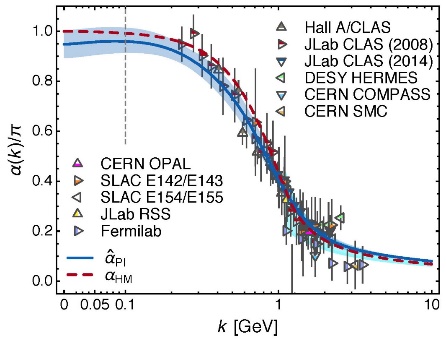 QCD Effective Charge
α̂PI is a new type of effective charge
direct analogue of the Gell-Mann–Low effective coupling in QED, i.e. completely determined by the gauge-boson two-point function.
α̂PI  is 
process-independent
appears in every one of QCD’s dynamical equations of motion
known to unify a vast array of observables
α̂PI possesses an infrared-stable fixed-point
Nonperturbative analysis demonstrating absence of a Landau pole in QCD
QCD is IR finite, owing to dynamical generation of gluon mass-scale
Asymptotic freedom ⇒ QCD is well-defined at UV momenta
QCD is therefore unique amongst known 4D quantum field theories 
Potentially, defined & internally consistent at all momenta
Conceivably, therefore, 
QCD can serve as a basis 
for theories that take physics 
beyond the Standard Model
Craig Roberts. Exploring the Origin of Mass
15
8th GHP Workshop 2019/04/10-12 ... (46)
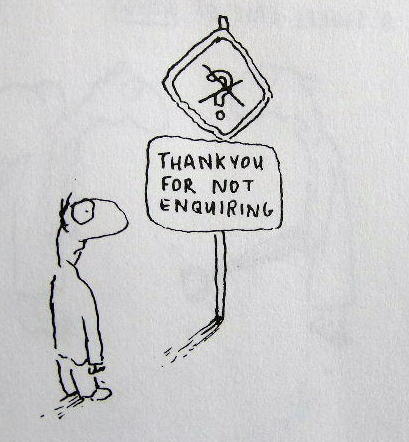 Enigma of Mass
Craig Roberts. Exploring the Origin of Mass
16
8th GHP Workshop 2019/04/10-12 ... (46)
Maris, Roberts and Tandy
nucl-th/9707003, Phys.Lett. B420 (1998) 267-273
Pion’s Goldberger-Treiman relation
Pion’s Bethe-Salpeter amplitude
	Solution of the Bethe-Salpeter equation



Dressed-quark propagator

Axial-vector Ward-Takahashi identity entails
This means that π necessarily has dressed-quark L=0 & L=1 components in any frame
Twist-3 on light-front
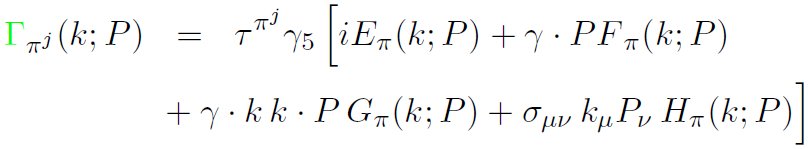 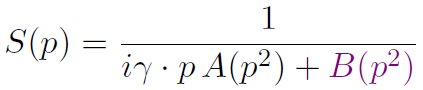 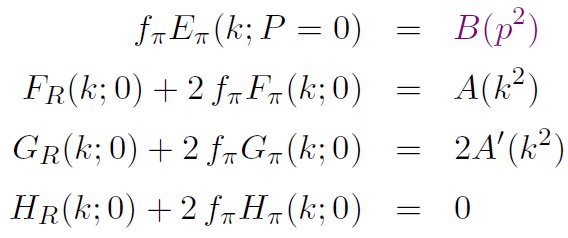 B(k2)
Miracle: two body problem solved, almost completely, once solution of one body problem is known
Owing to DCSB
& Exact in
Chiral QCD
Craig Roberts. Exploring the Origin of Mass
8th GHP Workshop 2019/04/10-12 ... (46)
17
fπ Eπ(p2) = B(p2)
Enigma of mass
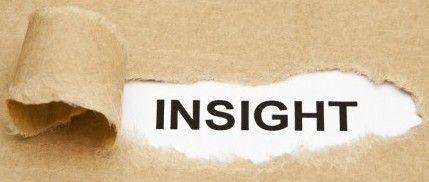 This algebraic identity is why QCD’s pion is massless in the chiral limit
The quark level Goldberger-Treiman relation shows that DCSB has a very deep and far reaching impact on physics within the strong interaction sector of the Standard Model; viz.,
	Goldstone's theorem is fundamentally an expression of equivalence between the one-body problem and the two-body problem in the pseudoscalar channel.  
This emphasises that Goldstone's theorem has a pointwise expression in QCD
Hence, pion properties are an almost direct measure of 
	the dressed-quark mass function.  
Thus, enigmatically, the properties of the massless pion 
	are the cleanest expression of the mechanism that is 
	responsible for almost all the visible mass in the universe.
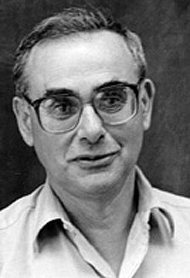 Craig Roberts. Exploring the Origin of Mass
8th GHP Workshop 2019/04/10-12 ... (46)
18
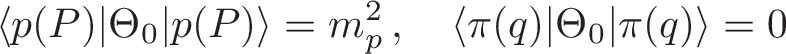 Whence “0” ?
Craig Roberts. Exploring the Origin of Mass
19
8th GHP Workshop 2019/04/10-12 ... (46)
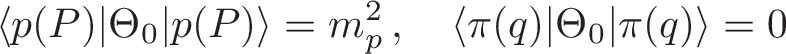 Whence “0” ?
The answer is algebraic
Craig Roberts. Exploring the Origin of Mass
20
8th GHP Workshop 2019/04/10-12 ... (46)
Munczek, H. J., Phys. Rev. D 52 (1995) pp. 4736-4740
Bender, A., Roberts, C.D. and von Smekal, L., Phys. Lett. B 380 (1996) pp. 7-12
Maris, P. , Roberts, C.D. and Tandy, P.C., Phys. Lett. B 420 (1998) pp. 267-273
Binosi, Chang, Papavassiliou, Qin, Roberts, Phys. Rev. D 93 (2016) 096010/1-7
Pion masslessness
Obtain a coupled set of gap- and Bethe-Salpeter equations
Bethe-Salpeter Kernel: 
valence-quarks with a momentum-dependent running mass produced by self-interacting gluons, which have given themselves a running mass
Interactions of arbitrary but enumerable complexity involving these “basis vectors”
Chiral limit: 
Algebraic proof
at any & each finite order in symmetry-preserving construction of kernels for 
the gap (quark dressing) 
and Bethe-Salpeter (bound-state) equations, 
there is a precise cancellation between 
mass-generating effect of dressing the valence-quarks 
and attraction introduced by the scattering events
Cancellation guarantees that 
simple system,  which began massless, 
becomes a complex system, with 
a nontrivial bound-state wave function 
attached to a pole in the scattering matrix, which remains at P2=0 … 
Interacting, bound system remains massless!
Craig Roberts. Exploring the Origin of Mass
8th GHP Workshop 2019/04/10-12 ... (46)
21
Munczek, H. J., Phys. Rev. D 52 (1995) pp. 4736-4740
Bender, A., Roberts, C.D. and von Smekal, L., Phys. Lett. B 380 (1996) pp. 7-12
Maris, P. , Roberts, C.D. and Tandy, P.C., Phys. Lett. B 420 (1998) pp. 267-273
Binosi, Chang, Papavassiliou, Qin, Roberts, Phys. Rev. D 93 (2016) 096010/1-7
Pion masslessness
Obtain a coupled set of gap- and Bethe-Salpeter equations
Bethe-Salpeter Kernel: 
valence-quarks with a momentum-dependent running mass produced by self-interacting gluons, which have given themselves a running mass
Interactions of arbitrary but enumerable complexity involving these “basis vectors”
Chiral limit: 
Algebraic proof
at any & each finite order in symmetry-preserving construction of kernels for 
the gap (quark dressing) 
and Bethe-Salpeter (bound-state) equations, 
there is a precise cancellation between 
mass-generating effect of dressing the valence-quarks 
and attraction introduced by the scattering events
Cancellation guarantees that 
simple system,  which began massless, 
becomes a complex system, with 
a nontrivial bound-state wave function 
attached to a pole in the scattering matrix, which remains at P2=0 … 
Interacting, bound system remains massless
Quantum field theory statement: 
In the pseudsocalar channel, the dynamically generated mass of the two fermions is precisely cancelled by the attractive interactions between them – iff –
fπ Eπ(p2) = B(p2)
Craig Roberts. Exploring the Origin of Mass
8th GHP Workshop 2019/04/10-12 ... (46)
22
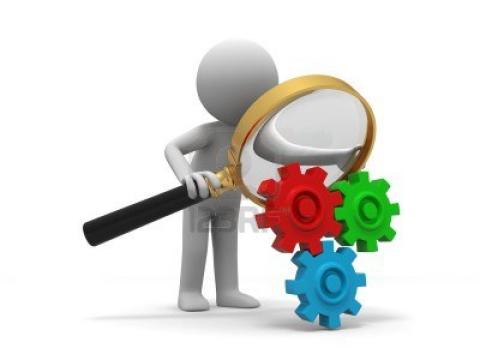 Revealing Mass
Craig Roberts. Exploring the Origin of Mass
23
8th GHP Workshop 2019/04/10-12 ... (46)
Consequences … 1
Mass is dynamically generated in QCD: Scale ∼ ΛQCD 
Empirically ΛQCD ≈ 0.2 GeV … Standard Model can’t predict this value.
Gluon self-interactions make ΛQCD ≈ 0.2 GeV possible. 
	They do not guarantee it.  
Understanding of observables (almost always) depends on 
       frame of reference and scale of probe
gluons and quarks → dressed quasiparticles:
massless in perturbation theory
possess mass functions which are large at infrared momenta ≤ mg ≈ 2 ΛQCD 
at hadronic scale: wave functions, cross-sections, etc. are most readily understood using evolving quasiparticle operators for dressed-g, -q
Each contains a (distinct) countable infinity of partons
⇒ All bound-states have GeV-scale masses 
⇒ Except Nambu-Goldstone modes
DCSB: whilst constituents are massive, NG-modes are (nearly) massless
8th GHP Workshop 2019/04/10-12 ... (46)
24
Craig Roberts. Exploring the Origin of Mass
Consequences … 2
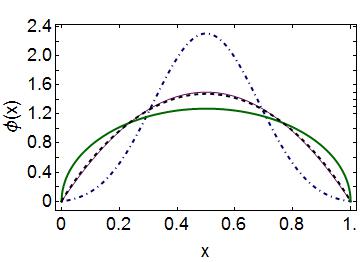 QCD’s unique Gell-Mann–Low effective coupling
Infrared finite … α(∼ 0) ≈ π 
Landau pole of perturbation theory is 
     eliminated by emergence of gluon mass
Cross-sections are free of infrared divergences
PDAs of ground-state S-wave mesons and baryons are broad, concave functions 
Numerous empirical consequences ⇒ empirically verifiable 
Hadron elastic and transition form factors 
Emergent vs Explicit (Higgs) mass generation
s-quark defines a boundary: 
emergent mass generation dominates for m < ms 
but explicit (Higgs) mass is most important for m > ms 
s-quark/u-quark comparisons in parton distributions 
     are a sensitive probe of emergent mass and its distribution
cc̅
ss̅
ud̅
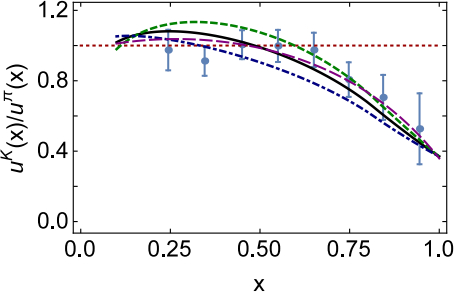 glue in π ≫ glue in K
Craig Roberts. Exploring the Origin of Mass
8th GHP Workshop 2019/04/10-12 ... (46)
25
Consequences … 3
Existence of nonpointlike scalar and axial-vector diquarks in nucleon.  
Axial-vector correlations are essential
Empirically verifiable consequences
Example …  proton’s tensor charges:
δTd ≠ 0 ⇒ rules-out scalar-diquark-only nucleon
δTu ≈ 4 | δTd| … understood via highly-correlated proton wave function
Baryon resonances: 
Relative strengths of 0+ and 1+ change & new diquarks appear (0- & 1-)
Vast array of new predictions whose testing is crucial to validating the emergent mass paradigm
 Hybrid Mesons
Just like diquark correlations exist in baryons … 
qg= g+q  and  q̅g = g+q̅  correlations very probably also exist in systems with valence glue.
Hybrid mesons may be understood as 
       highly-correlated qgq̅ ↔ qq̅g bound-states
Craig Roberts. Exploring the Origin of Mass
8th GHP Workshop 2019/04/10-12 ... (46)
26
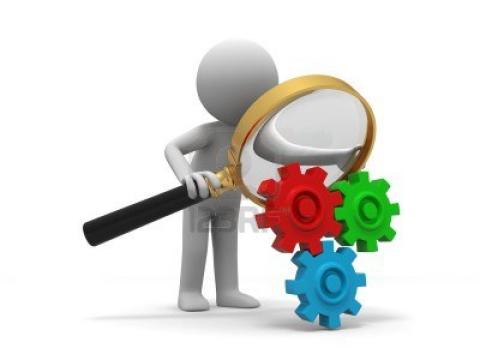 Observing Mass
Craig Roberts. Exploring the Origin of Mass
8th GHP Workshop 2019/04/10-12 ... (46)
27
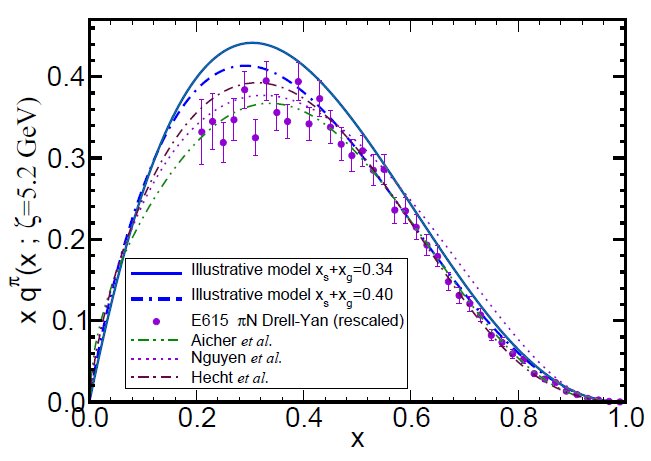 π & K Valence-quark Distribution Functions
Craig Roberts. Exploring the Origin of Mass
28
8th GHP Workshop 2019/04/10-12 ... (46)
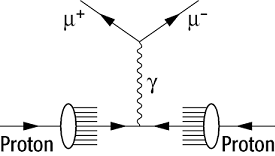 Continuum QCD prediction of π valence-quark distributions
Pion
Owing to absence of pion targets, the pion’s valence-quark distribution functions are measured via the Drell-Yan process:
	 	π p → μ+ μ− X
Consider a theory in which quarks scatter via a vector-boson exchange interaction whose  k2>>mG2  behaviour is  (1/k2)β, 
Then at a resolving scale Q0
	uπ(x;Q0) ~ (1-x)2β
	namely, the large-x behaviour of the quark distribution function is a direct measure of the momentum-dependence of the underlying interaction.
In QCD, β=1 and hence 
	 QCD uπ(x;Q0) ~ (1-x)2
QCD: Q>Q0 ⇒ 2 → 2+γ, γ > 0
Craig Roberts. Exploring the Origin of Mass
8th GHP Workshop 2019/04/10-12 ... (46)
29
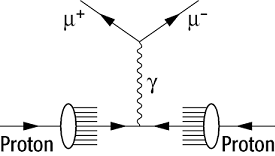 Empirical status of the Pion’s valence-quark distributions
Pion
Owing to absence of pion targets, the pion’s valence-quark distribution functions are measured via the Drell-Yan process:
	 	π p → μ+ μ− X
Three experiments: 
CERN (1983 & 1985)
FNAL (1989).  
None more recent
Conway et al.
	 Phys. Rev. D 39, 92 (1989) 
Leading-order analysis of 
	the Drell-Yan data: Q2 ≈ 27 GeV2
~ 400 citations
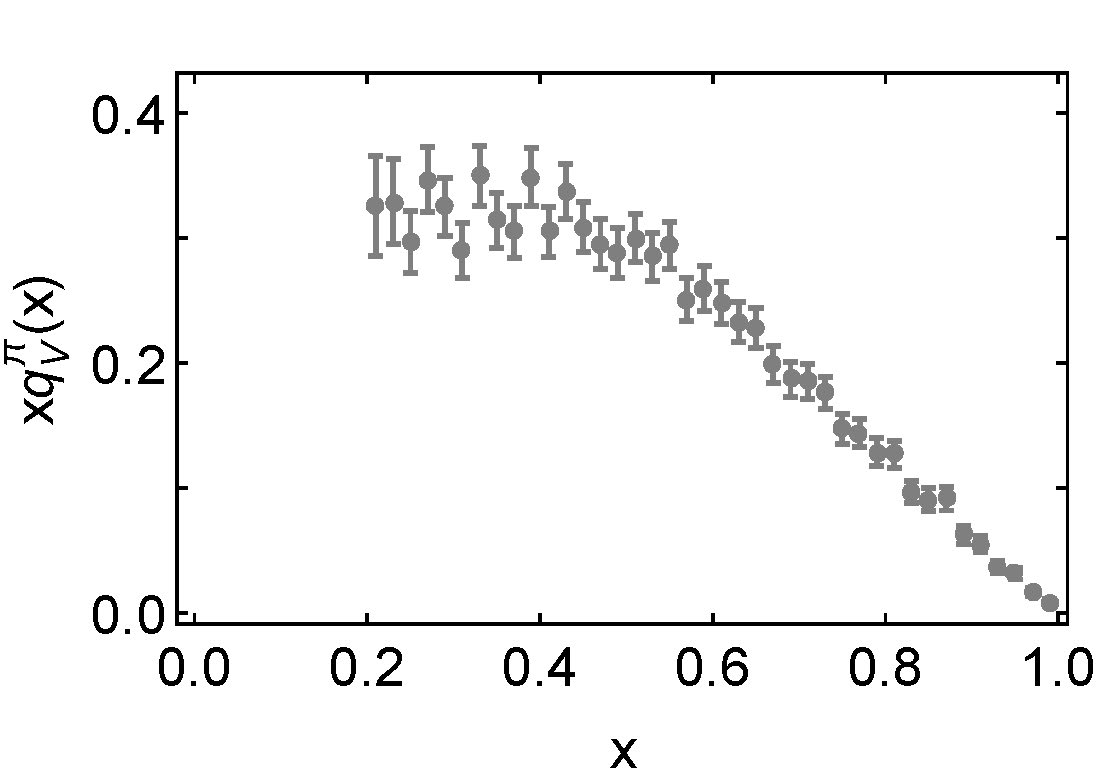 Craig Roberts. Exploring the Origin of Mass
8th GHP Workshop 2019/04/10-12 ... (46)
30
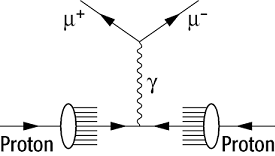 Empirical status of the Pion’s valence-quark distributions
Pion
Owing to absence of pion targets, the pion’s valence-quark distribution functions are measured via the Drell-Yan process:
	 	π p → μ+ μ− X
Three experiments: 
CERN (1983 & 1985)
FNAL (1989).  
None more recent
Conway et al.
	 Phys. Rev. D 39, 92 (1989) 
Leading-order analysis of 
	the Drell-Yan data: Q2 ≈ 27 GeV2
Controversial!
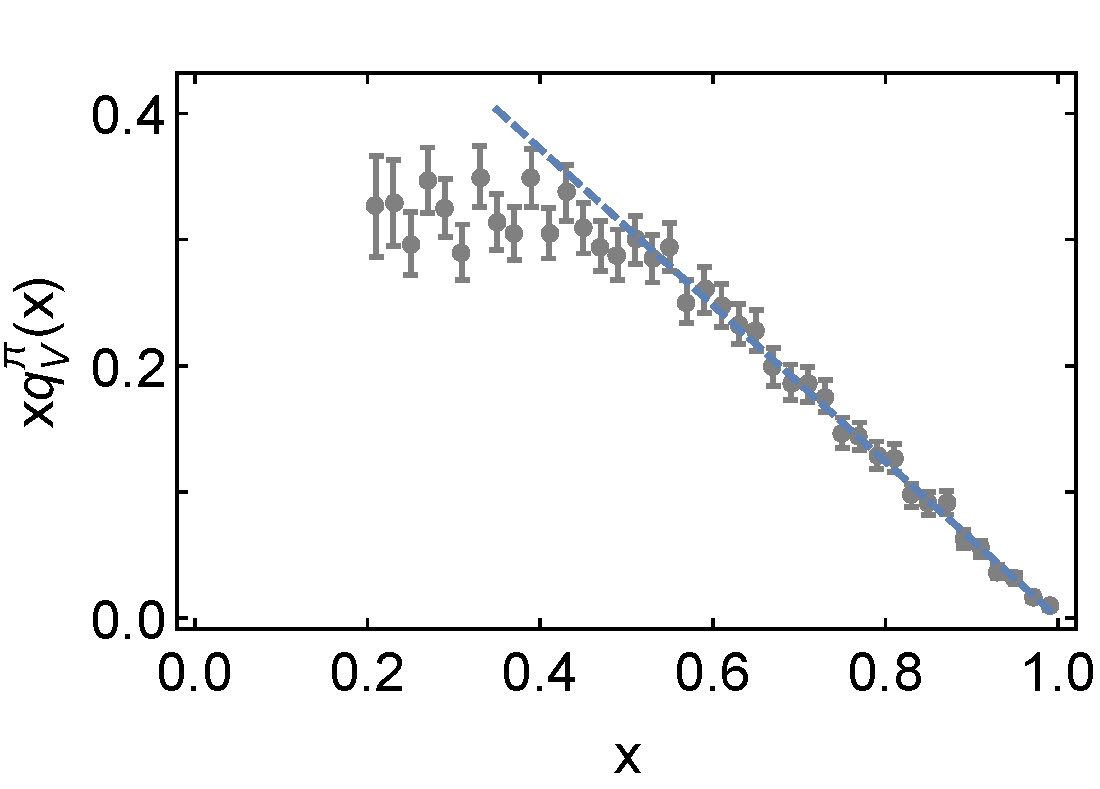 ∝ (1-x)1
Craig Roberts. Exploring the Origin of Mass
8th GHP Workshop 2019/04/10-12 ... (46)
31
π valence-quark distributions20 Years of Evolution
1989 … Conway et al. Phys. Rev. D 39, 92 (1989) 
Leading-order analysis of Drell-Yan data: Q2 ≈ 27 GeV2
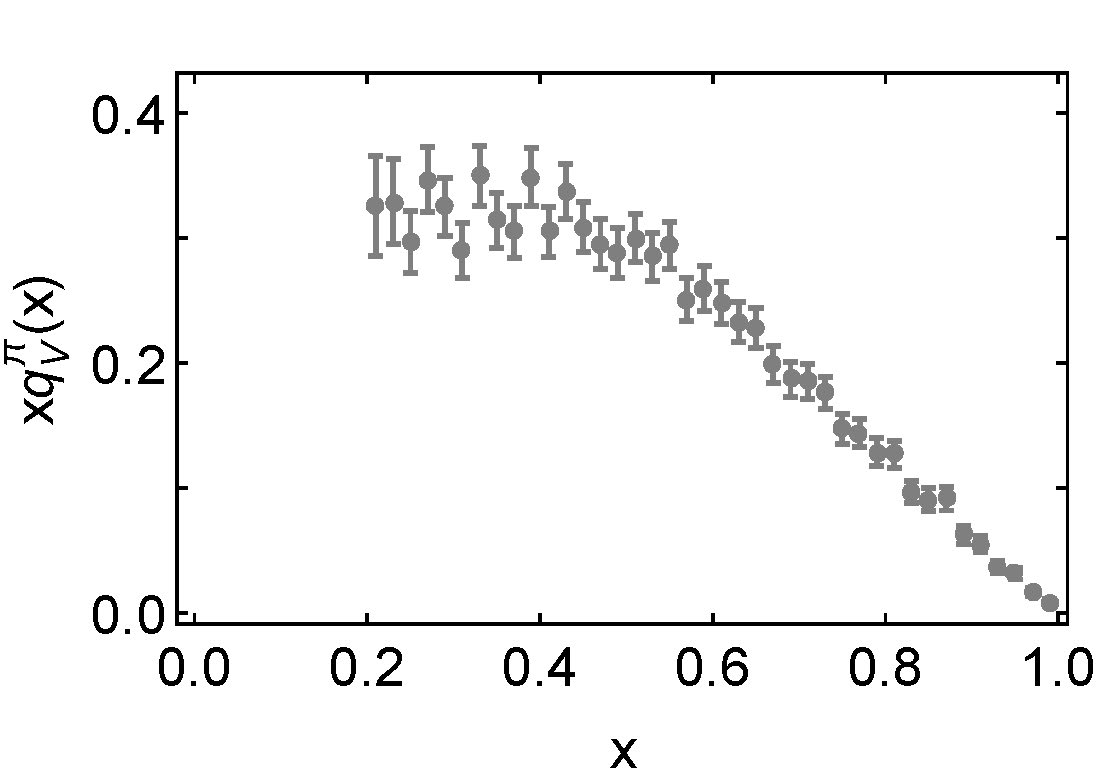 ∝ (1-x)1
Craig Roberts. Exploring the Origin of Mass
8th GHP Workshop 2019/04/10-12 ... (46)
32
π valence-quark distributions20 Years of Evolution
1989 … Conway et al. Phys. Rev. D 39, 92 (1989) 
Leading-order analysis of Drell-Yan data: Q2 ≈ 27 GeV2
2000 … Hecht et al. Phys.Rev. C 63 (2001) 025213 
QCD-connected model prediction
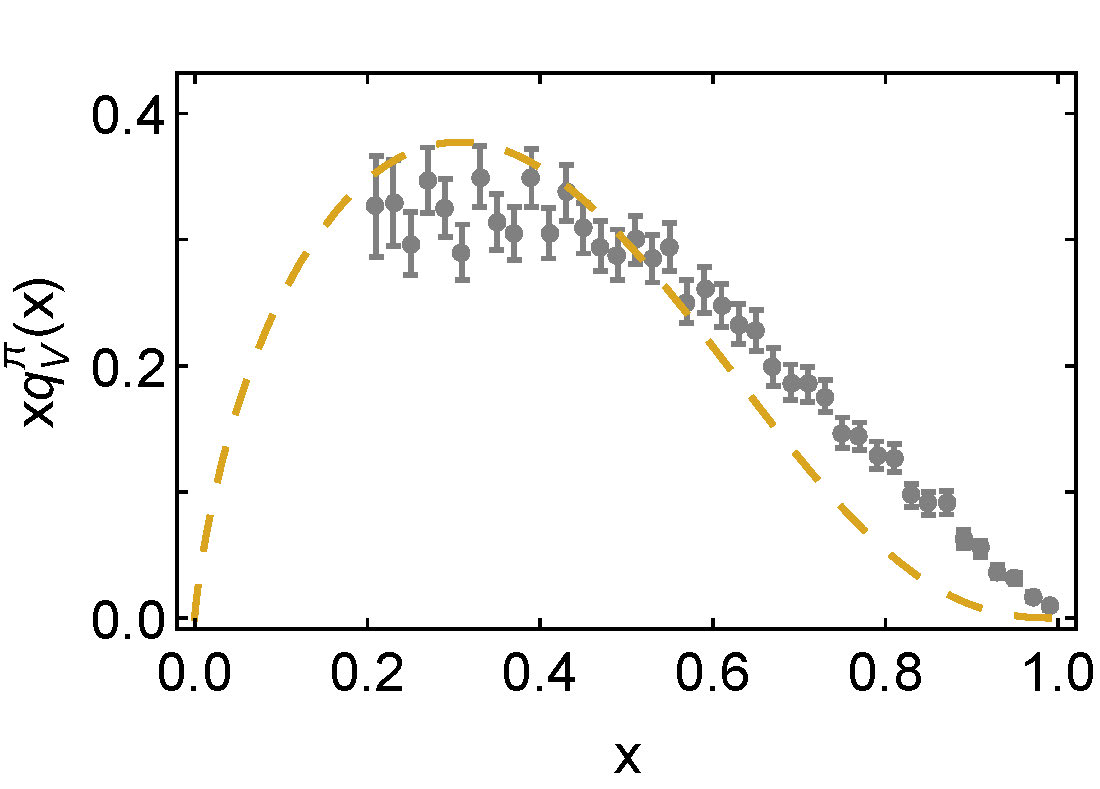 ∝ (1-x)1
∝ (1-x)2.7
Craig Roberts. Exploring the Origin of Mass
8th GHP Workshop 2019/04/10-12 ... (46)
33
π valence-quark distributions20 Years of Evolution
1989 … Conway et al. Phys. Rev. D 39, 92 (1989) 
Leading-order analysis of Drell-Yan data: Q2 ≈ 27 GeV2
2000 … Hecht et al. Phys.Rev. C 63 (2001) 025213 
QCD-connected model prediction 
2005 … Wijesooriya, Reimer, Holt, Phys. Rev. C 72 (2005) 065203  
Partial NLO analysis of E615 data
Large-x power-law → 1.54±0.08
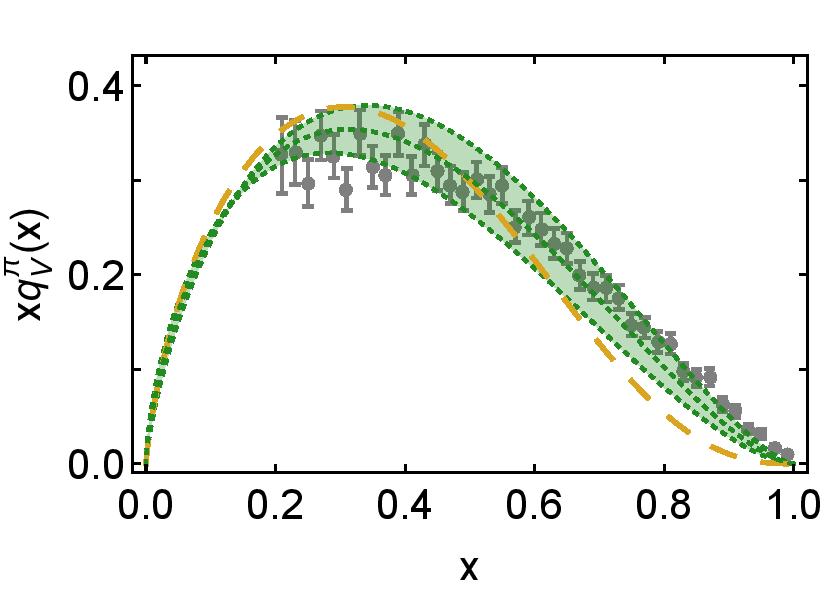 ∝ (1-x)1
∝ (1-x)2.7
Craig Roberts. Exploring the Origin of Mass
8th GHP Workshop 2019/04/10-12 ... (46)
34
π valence-quark distributions20 Years of Evolution
1989 … Conway et al. Phys. Rev. D 39, 92 (1989) 
Leading-order analysis of Drell-Yan data: Q2 ≈ 27 GeV2
2000 … Hecht et al. Phys.Rev. C 63 (2001) 025213 
QCD-connected model prediction
2005 … Wijesooriya, Reimer, Holt Phys. Rev. C 72 (2005) 065203  
Partial NLO analysis of E615 data
Large-x power-law → 1.54±0.08
2010/02 … Controversy highlighted: Holt & Roberts, Rev. Mod. Phys. 82 (2010) 2991-3044
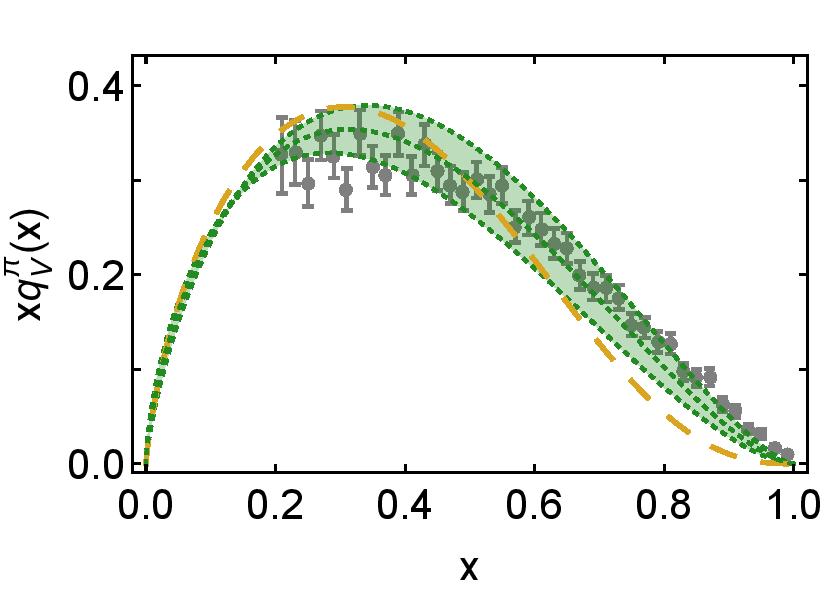 ∝ (1-x)1
∝ (1-x)2.7
Craig Roberts. Exploring the Origin of Mass
8th GHP Workshop 2019/04/10-12 ... (46)
35
π valence-quark distributions20 Years of Evolution
1989 … Conway et al. Phys. Rev. D 39, 92 (1989) 
Leading-order analysis of Drell-Yan data: Q2 ≈ 27 GeV2
2000 … Hecht et al. Phys.Rev. C 63 (2001) 025213 
QCD-connected model prediction
2010/02 … Controversy highlighted: Holt & Roberts, Rev. Mod. Phys. 82 (2010) 2991-3044  
2010/09 … Reconsideration of data: Aicher et al., Phys. Rev. Lett. 105 (2010) 252003 
Consistent next-to-leading-order analysis
Large-x power-law → 2.6(1)
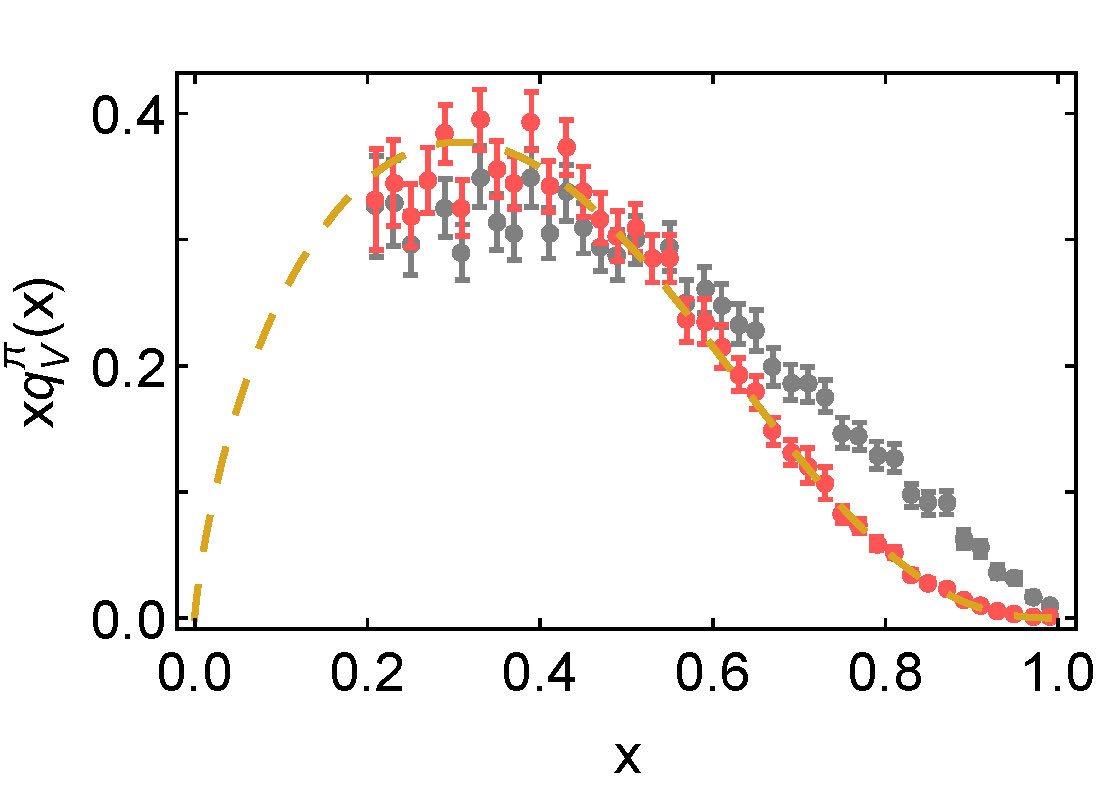 ∝ (1-x)2.7
Craig Roberts. Exploring the Origin of Mass
8th GHP Workshop 2019/04/10-12 ... (46)
36
π valence-quark distributions20 Years of Evolution
1989 … Conway et al. Phys. Rev. D 39, 92 (1989) 
Leading-order analysis of Drell-Yan data: Q2 ≈ 27 GeV2
2000 … Hecht et al. Phys.Rev. C 63 (2001) 025213 
QCD-connected model prediction
2010/02 … Controversy highlighted: Holt & Roberts, Rev. Mod. Phys. 82 (2010) 2991-3044  
2010/09 … Reconsideration of data: Aicher et al., Phys. Rev. Lett. 105 (2010) 252003 
Consistent next-to-leading-order analysis
Large-x power-law → 2.6(1)
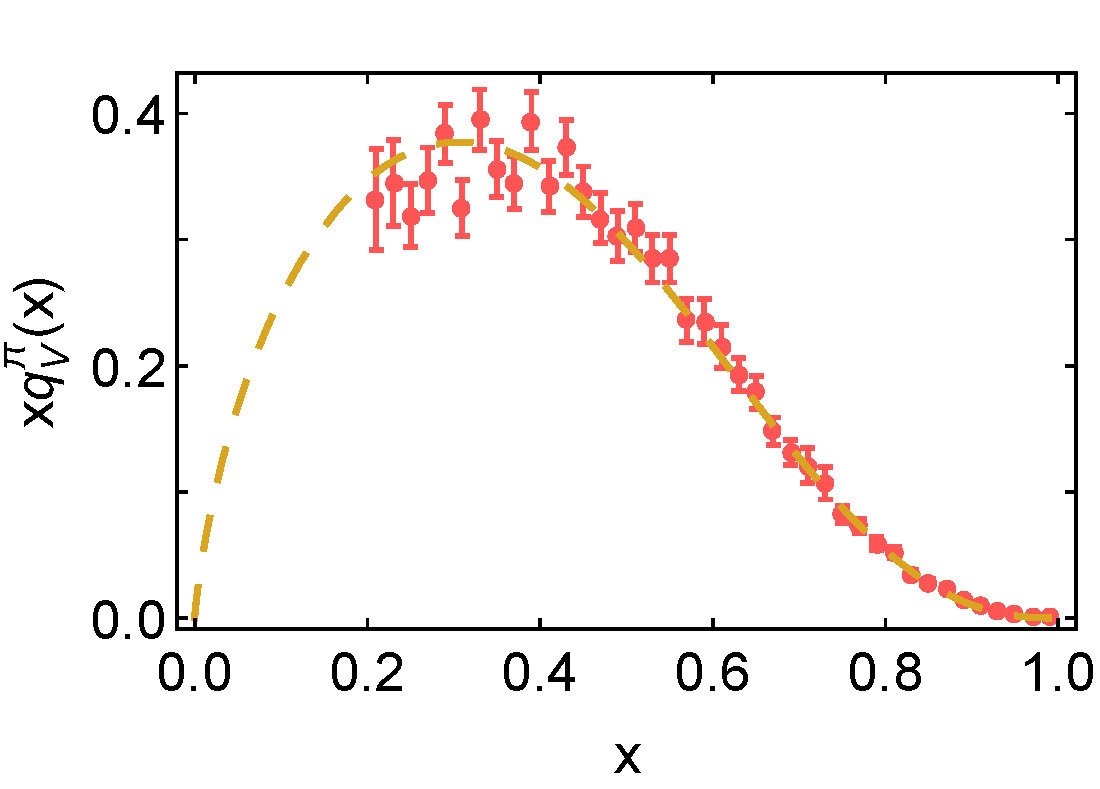 ∝ (1-x)2.7
Craig Roberts. Exploring the Origin of Mass
8th GHP Workshop 2019/04/10-12 ... (46)
37
π valence-quark distributions20 Years of Evolution
2010/09 … Reconsideration of data: Aicher et al., Phys. Rev. Lett. 105 (2010) 252003 
Consistent next-to-leading-order analysis
2019/04 … Ding, et al. 
Continuum QCD prediction, using most sophisticated bound-state kernels currently available
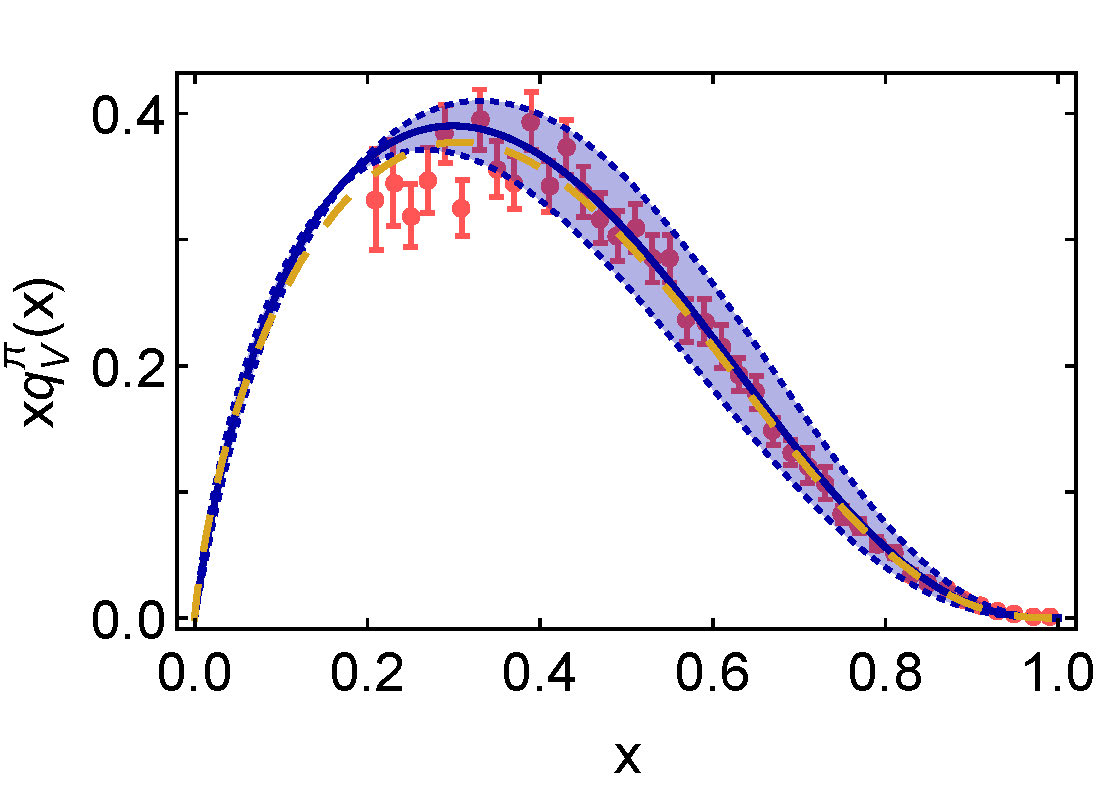 Craig Roberts. Exploring the Origin of Mass
8th GHP Workshop 2019/04/10-12 ... (46)
38
π valence-quark distributions20 Years of Evolution
Large-x exponent ζ = 5.2GeV and momentumζ = 2GeV
Continuum … 2.3(1) & <2x> = 0.52±0.04
Lattice         … 2.2(1) & <2x> = 0.42±0.05
2010/09 … Reconsideration of data: Aicher et al., Phys. Rev. Lett. 105 (2010) 252003 
Consistent next-to-leading-order analysis
2019/04 … Ding, et al. 
Continuum QCD prediction, using most sophisticated bound-state kernels currently available 
2019/01 … Sufian, et al. 
1st exploratory lattice-QCD calculation, 
using lattice-calculable matrix element obtained through spatially-separated current-current correlations in coordinate space
mπ2 = 9 mπ2-physical
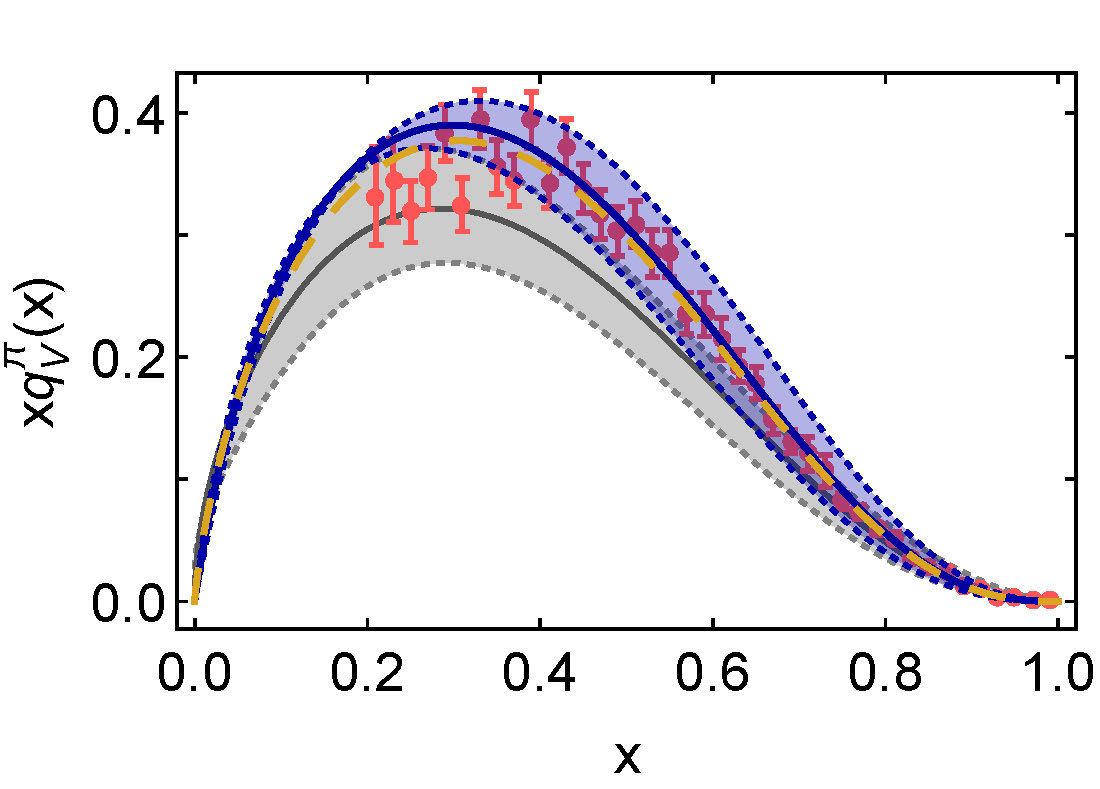 Craig Roberts. Exploring the Origin of Mass
8th GHP Workshop 2019/04/10-12 ... (46)
39
π valence-quark distributions20 Years of Evolution
Large-x exponent ζ = 5.2GeV and momentumζ = 2GeV
Continuum … 2.3(1) & <2x> = 0.52±0.04
Lattice         … 2.2(1) & <2x> = 0.42±0.05
Large-x exponent ζ = 5.2GeV and momentumζ = 2GeV
Continuum … 2.3(1) & <2x> = 0.52±0.04
Lattice         … 2.2(1) & <2x> = 0.42±0.05
2010/09 … Reconsideration of data: Aicher et al., Phys. Rev. Lett. 105 (2010) 252003 
Consistent next-to-leading-order analysis
2019/04 … Ding, et al. 
Continuum QCD prediction, using most sophisticated bound-state kernels currently available 
2019/01 … Sufian, et al. 
1st exploratory lattice-QCD calculation, 
using lattice-calculable matrix element obtained through spatially-separated current-current correlations in coordinate space
mπ2 = 9 mπ2-physical
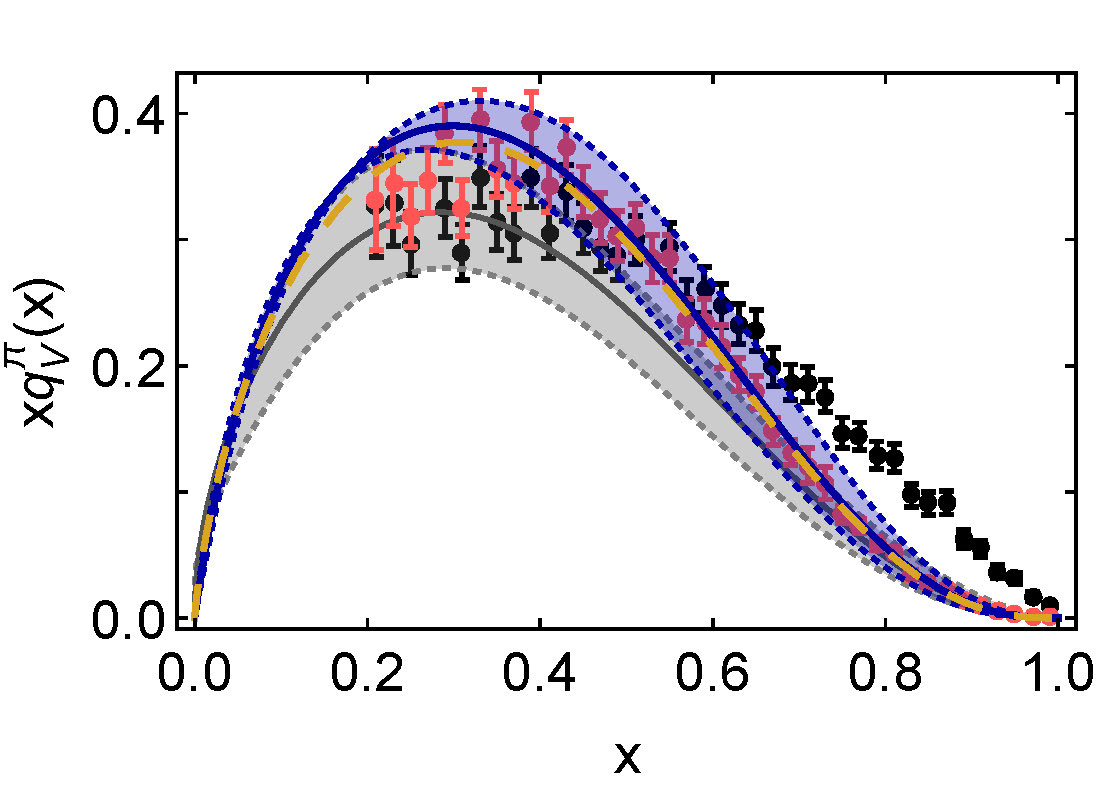 Modellers still ignoring QCD 
	& violating symmetries
Phenomenologists question analysis 
	of Aicher et al.
Craig Roberts. Exploring the Origin of Mass
8th GHP Workshop 2019/04/10-12 ... (46)
40
π & K PDFs
Urgent need for Newer Data
Persistent controversy regarding the Bjorken-x ≃1 behaviour of the pion’s valence-quark PDF 
Single modest-quality measurement of uK(x)/uπ(x) (1980) cannot be considered definitive. 
Approved experiment, using tagged DIS at JLab 12, should contribute to a resolution of pion question
Similar technique might also serve for the kaon … experiment approved
Future: 
New mesonic Drell-Yan measurements at modern facilities (COMPASS at LHC) could yield valuable information on π and K PDFs
Discussed extensively in “Letter of Intent: A New QCD facility at the M2 beam line of the CERN SPS (COMPASS++/AMBER)” [http://arxiv.org/abs/arXiv:1808.00848]
EIC would be capable of providing access to π and K PDFs through measurements of forward nucleon structure functions.
Craig Roberts. Exploring the Origin of Mass
8th GHP Workshop 2019/04/10-12 ... (46)
41
Kaon’s gluon content
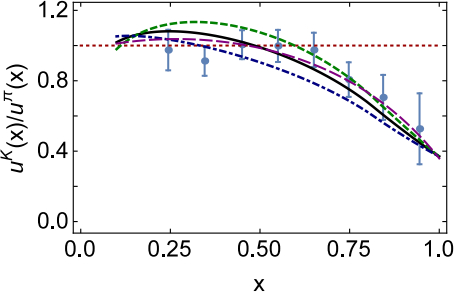 0%
10%
〈x〉gK(ζH) = 0.05 ± 0.05
⇒ Valence quarks carry    
      95% of kaon’s      
      momentum at ζH
DGLAP-evolved to ζ2



Valence-quarks carry ⅔ of kaon’s light-front momentum
Cf. Only ½ for the pion
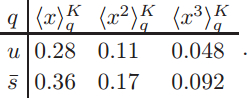 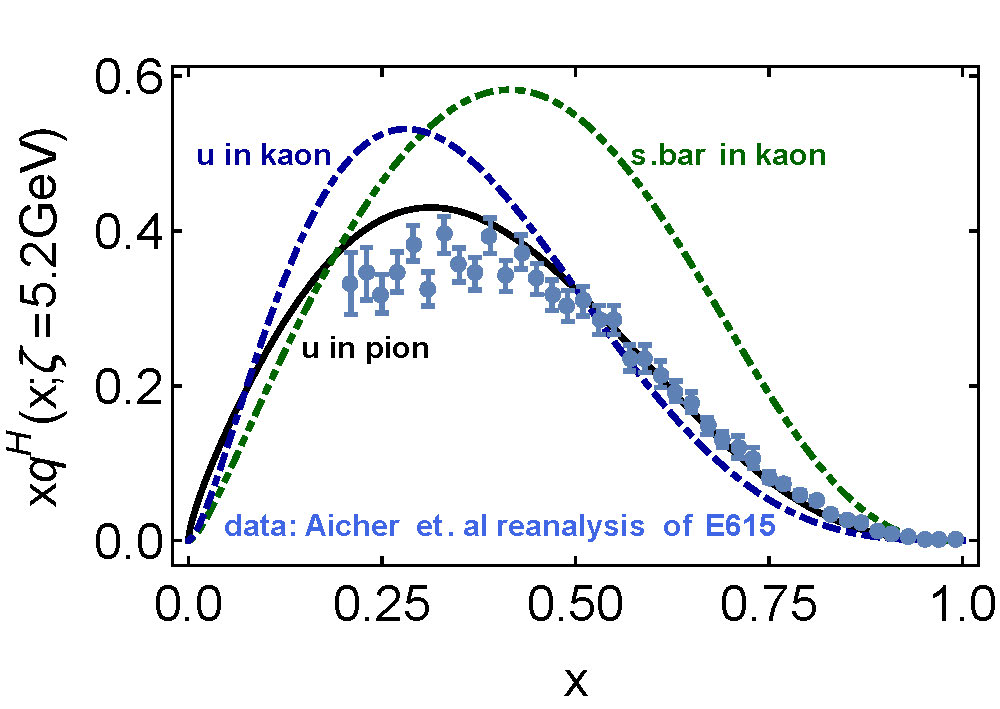 Craig Roberts. Exploring the Origin of Mass
8th GHP Workshop 2019/04/10-12 ... (46)
42
Valence-quark distribution functions in the kaon and pion, 
Chen Chen, Lei Chang et al.
arXiv:1602.01502 [nucl-th], Phys. Rev. D93 (2016) 074021/1-11
π & K PDFs
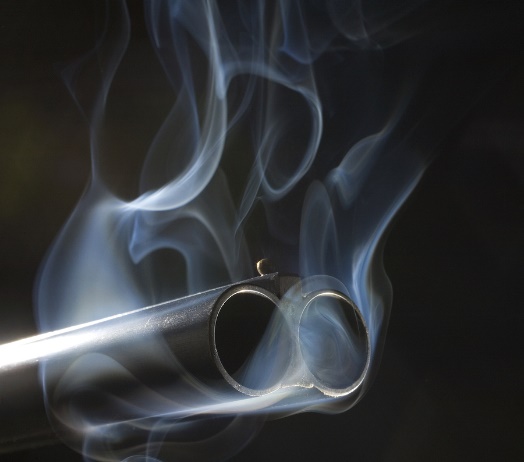 Craig Roberts. Exploring the Origin of Mass
8th GHP Workshop 2019/04/10-12 ... (46)
43
Valence-quark distribution functions in the kaon and pion, 
Chen Chen, Lei Chang et al.
arXiv:1602.01502 [nucl-th], Phys. Rev. D93 (2016) 074021/1-11
π & K PDFs
Understanding the emergence and character of Nambu-Goldstone modes in the Standard Model is critical
Nambu-Goldstone modes are nonpointlike!
Intimately connected with origin of mass!
Possibly/Probably(?) inseparable from expression of confinement!
Difference between gluon content of π & K is measurable … 	using well-designed EIC 
Write a definitive new chapter in future textbooks on the Standard Model
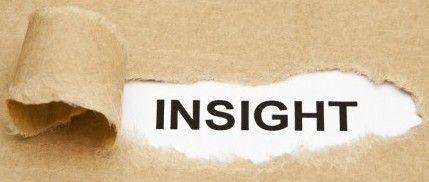 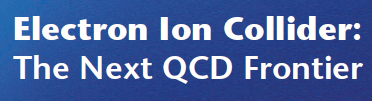 Craig Roberts. Exploring the Origin of Mass
8th GHP Workshop 2019/04/10-12 ... (46)
44
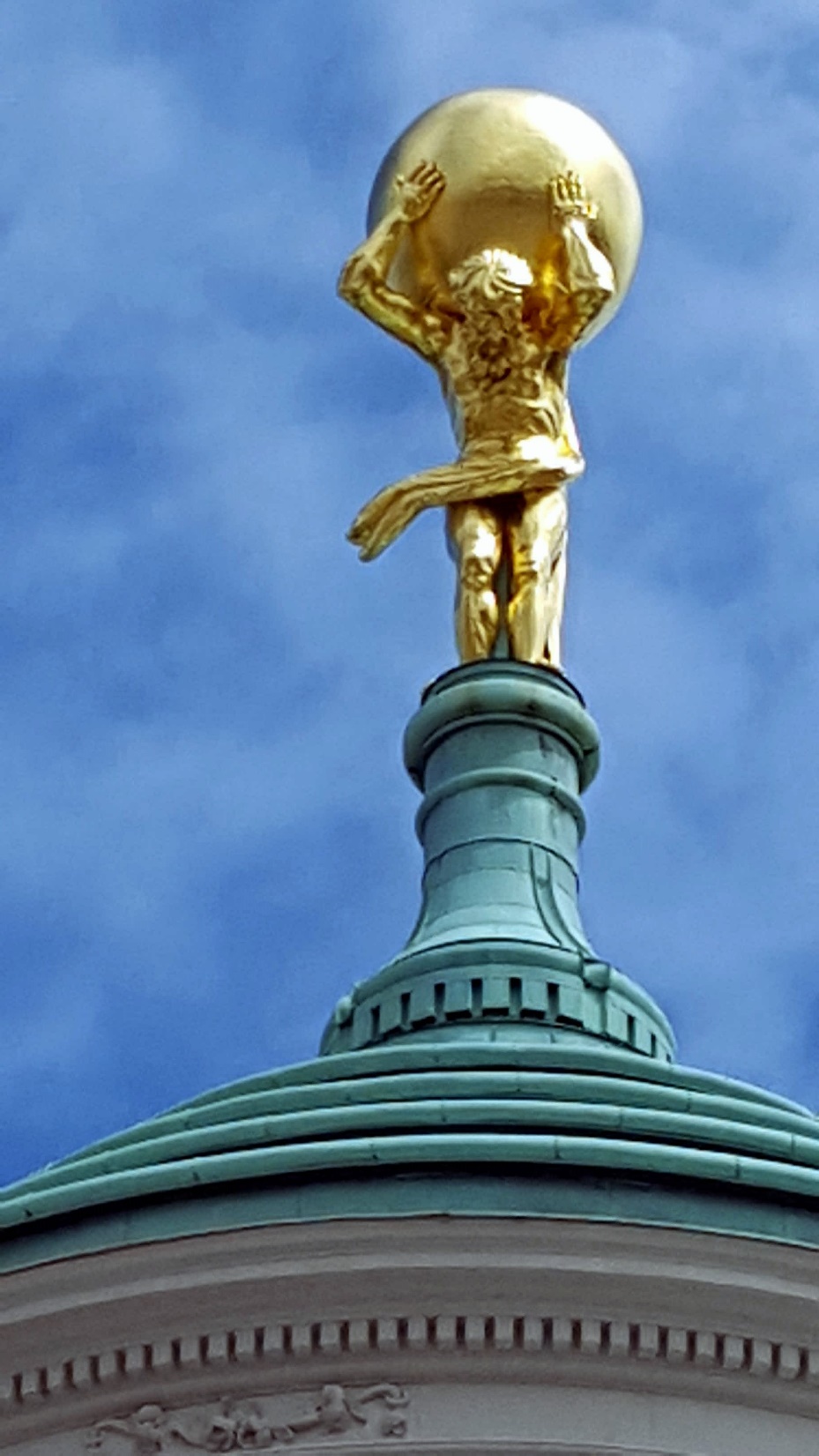 Epilogue
Craig Roberts. Exploring the Origin of Mass
45
8th GHP Workshop 2019/04/10-12 ... (46)
Epilogue
Challenge: Explain and Understand 
	the Origin and Distribution of the Vast Bulk of Visible Mass
Current Paradigm: Quantum Chromodynamics
QCD is plausibly a mathematically well-defined quantum field theory, 
	The only one we’ve ever produced
Consequently, it is a worthwhile paradigm for developing Beyond-SM theories
Challenge is to reveal the content of strong-QCD
Tough Problem 
Progress and Insights 
     being delivered by amalgam of 
Experiment
Phenomenology 
Theory 
Must continue into eras of
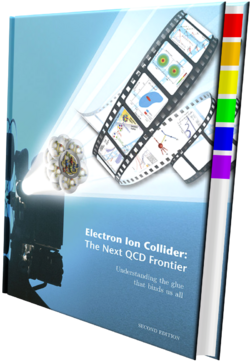 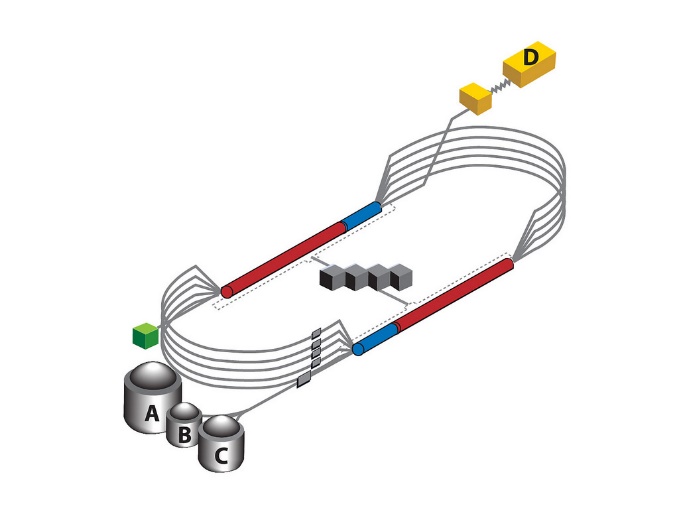 Craig Roberts. Exploring the Origin of Mass
8th GHP Workshop 2019/04/10-12 ... (46)
46
Craig Roberts. Exploring the Origin of Mass
47
8th GHP Workshop 2019/04/10-12 ... (46)